Bloeiende kamerplanten
Deel 2
Jasminum polyanthum
OLEACEAE
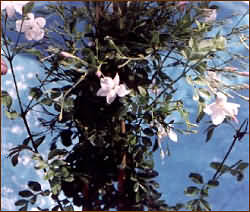 kamerjasmijn
veelbloemig
Jatropha podagrica
EUPHORBIACEAE
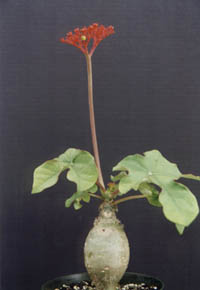 flessenplant
aan de voet gezwollen
Kalanchoe (Blossfeldiana Groep)
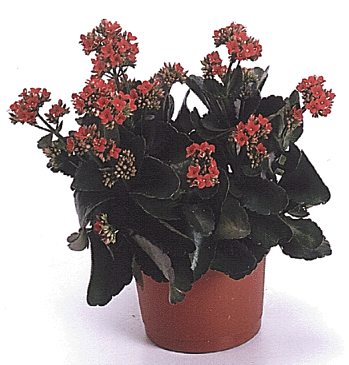 CRASSULACEAE
kalanchoe
genoemd naar Blossfeld
Medinilla magnifica
MELASTOMATACEAE
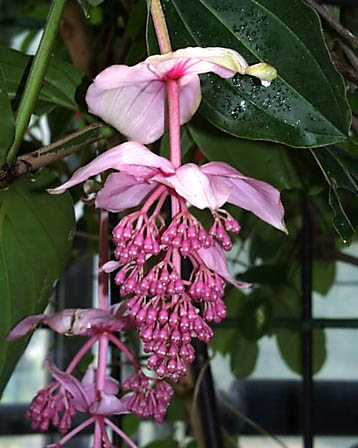 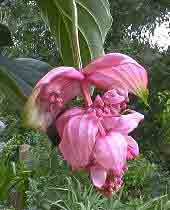 prachtig
medinilla
Miltonia cultivars
ORCHIDACEAE
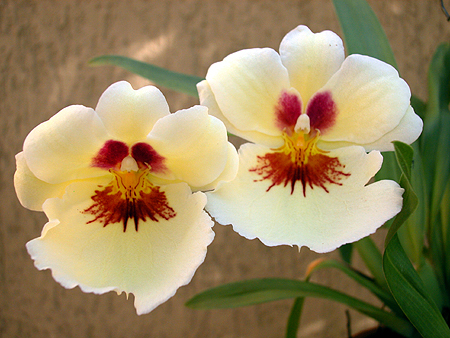 viooltjesorchidee
cultuurvariëteit
Nertera granadensis
RUBIACEAE
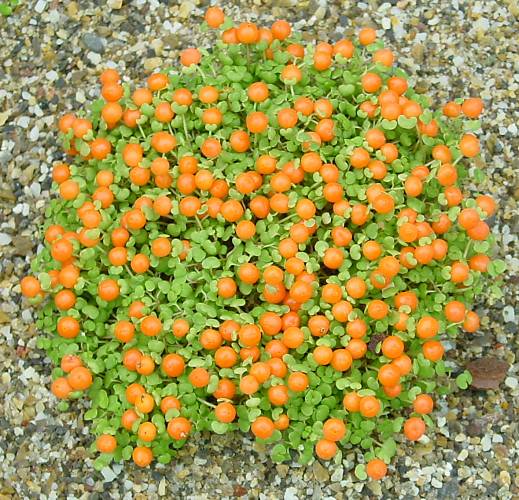 koraalmosje
van Granade
Nematanthus gregarius
GESNERIACEAE
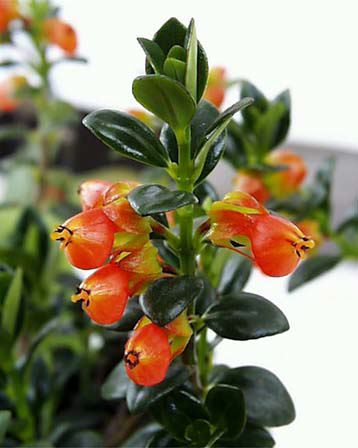 Hypocyrta glabra (synoniem)
Nepenthes cultivars
NEPETHACEAE
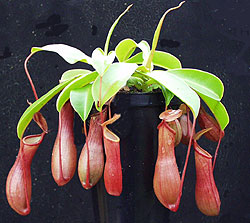 bekerplant
cultuurvariëteit
Oncidium cultivars
ORCHIDACEAE
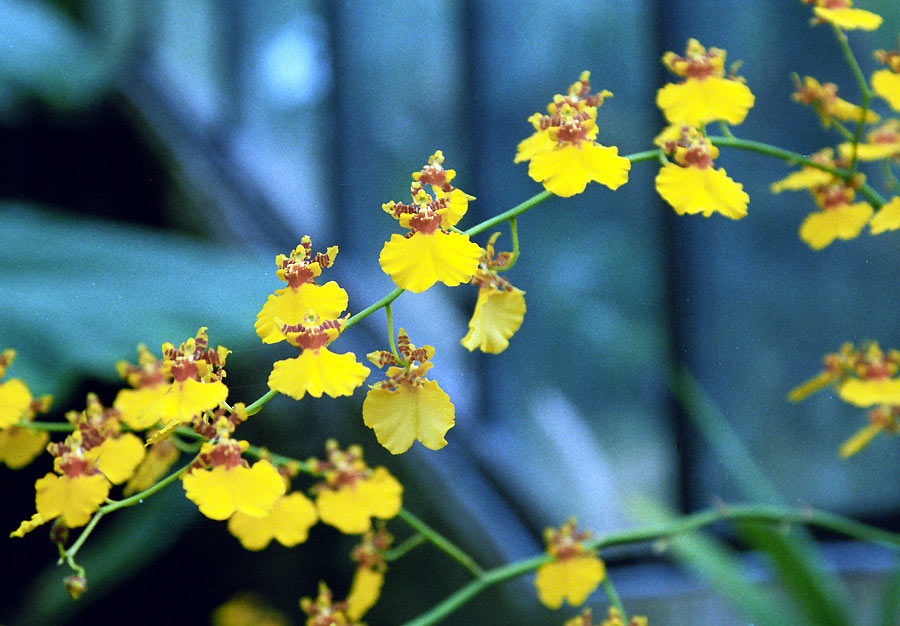 gele orchidee
cultuurvariëteit
Paphiopedilum cultivars
ORCHIDACEAE
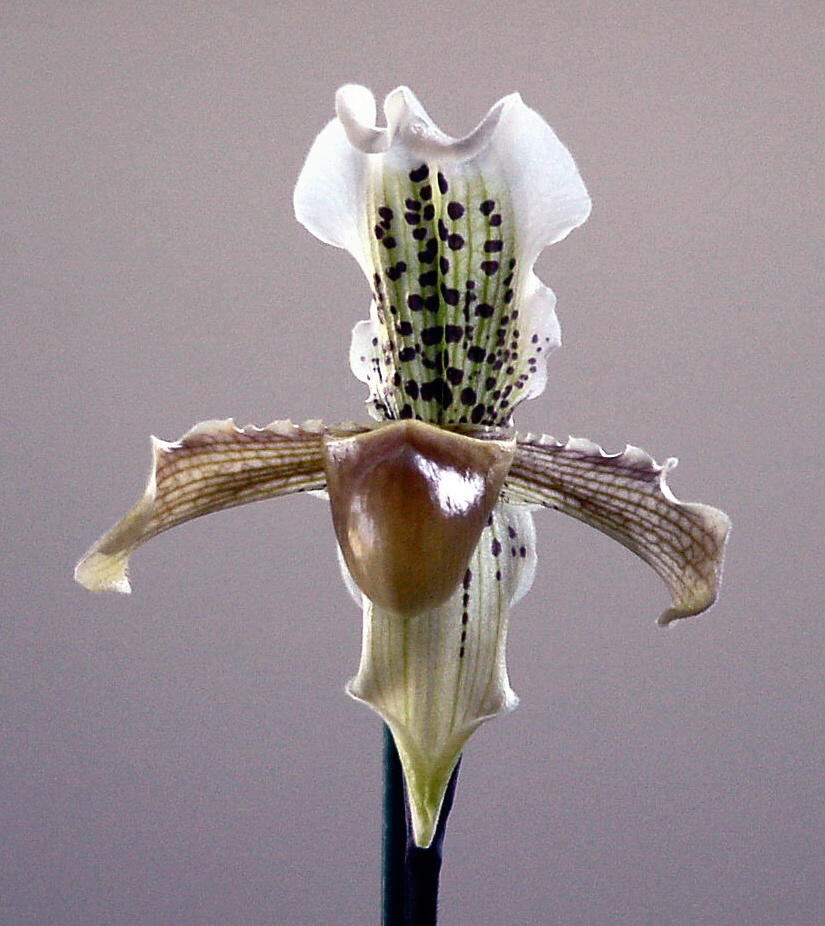 venusschoentje
cultuurvariëteit
Passiflora caerulea
PASSIFLORACEAE
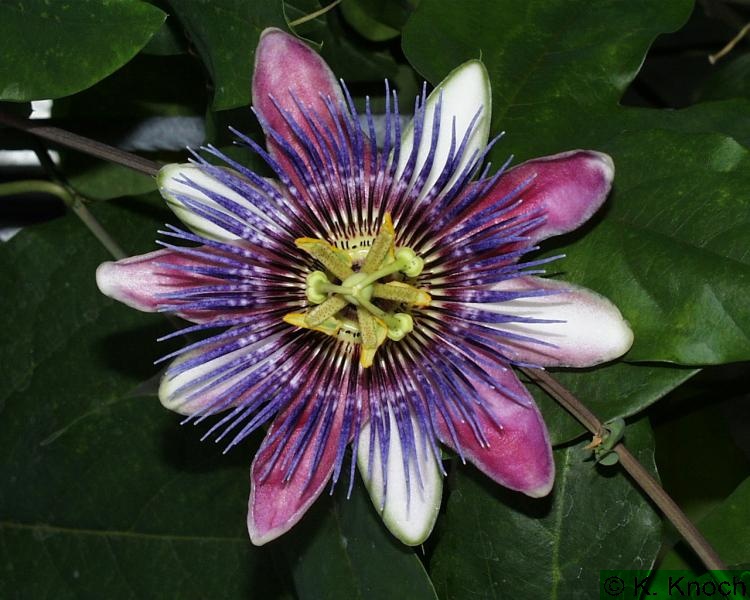 passibloem
blauw
Passiflora cultivars
PASSIFLORACEAE
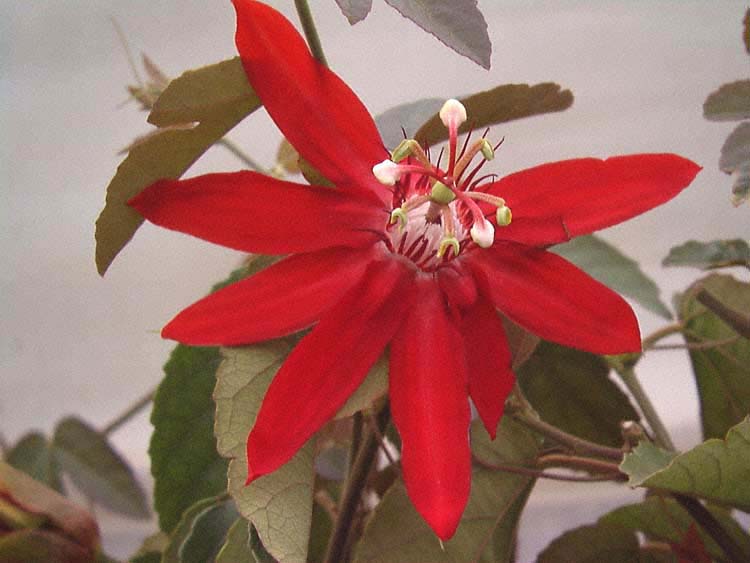 passibloem
cultuurvariëteit
Phalaenopsis cultivars
ORCHIDACEAE
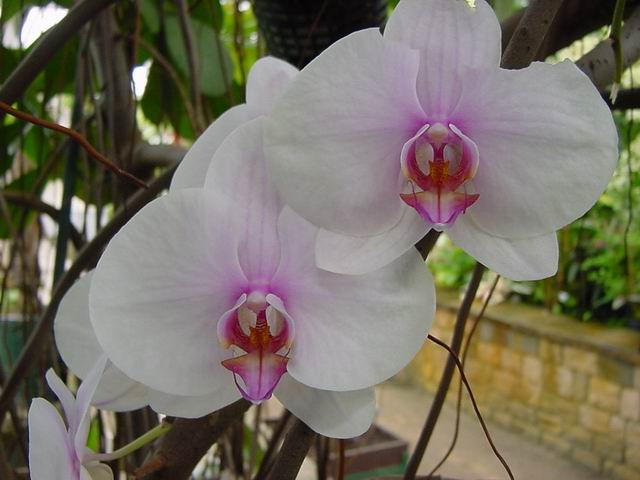 nachtvlinder, orchidee
cultuurvariëteit
Primula (Vulgaris Groep)
PRIMULACEAE
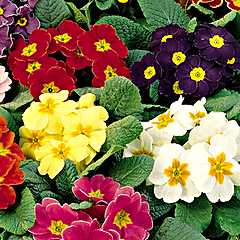 sleutelbloem
algemeen
Primula obconica
PRIMULACEAE
kamerprimula
omgekeerd kegelvormig
Punica granatum ‘Nana’
PUNICACEAE
korrelig
granaatappel
Ranunculus asiaticus
RANUNCULACEAE
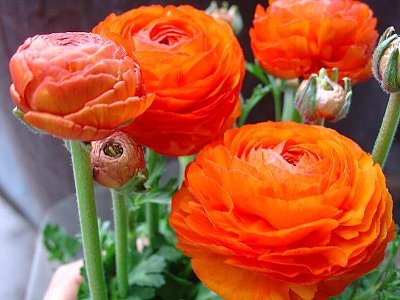 uit Azië
ranonkel
Rhipsalis (Graeseri Groep)
CACTACEAE
paascactus
Rosa cultivars
ROSACEAE
potroos
cultuurvariëteit
Rhododendron (Kurume Groep)
ERICACEAE
Japanse azalea
Rhododendron (Simsii Groep)
ERICACEAE
Indische azalea
genoemd naar Sims
Saintpaulia (Ionantha Groep)
GESNERIACEAE
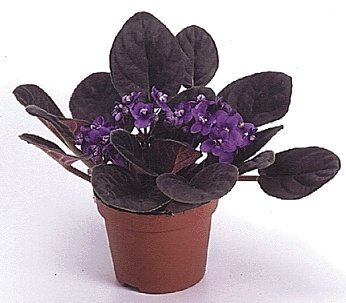 kaaps viooltje
vioolbloemig
Solanum pseudocapsicum
So|lanaceae
schijn capsicum
oranjeappeltje
Spathiphyllum cultivars
ARACEAE
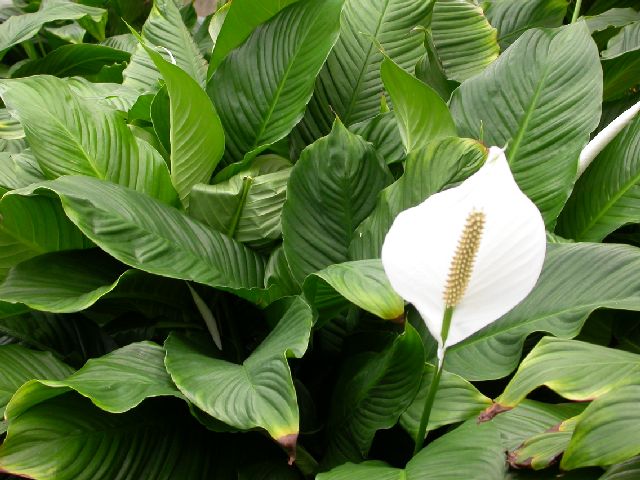 cultuurvariëteit
Senecio (Cruentus Groep)
Asteraceae
luizenplant
bloedrood
Schlumbergera cultivars
Cac
taceae
kerstcactus
Sinningia cultivars
GESNERIACEAE
gloxinia
cultuurvariëteit
Stephanotis floribunda
ASCLPIACEAE
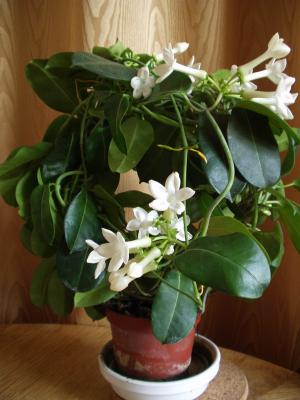 rijkbloeiend
bruidsbloem
Strelitzia reginae
STRELITZIACEAE
paradijsvogelbloem
koningin
Streptocarpus cultivars
GESNERIACEAE
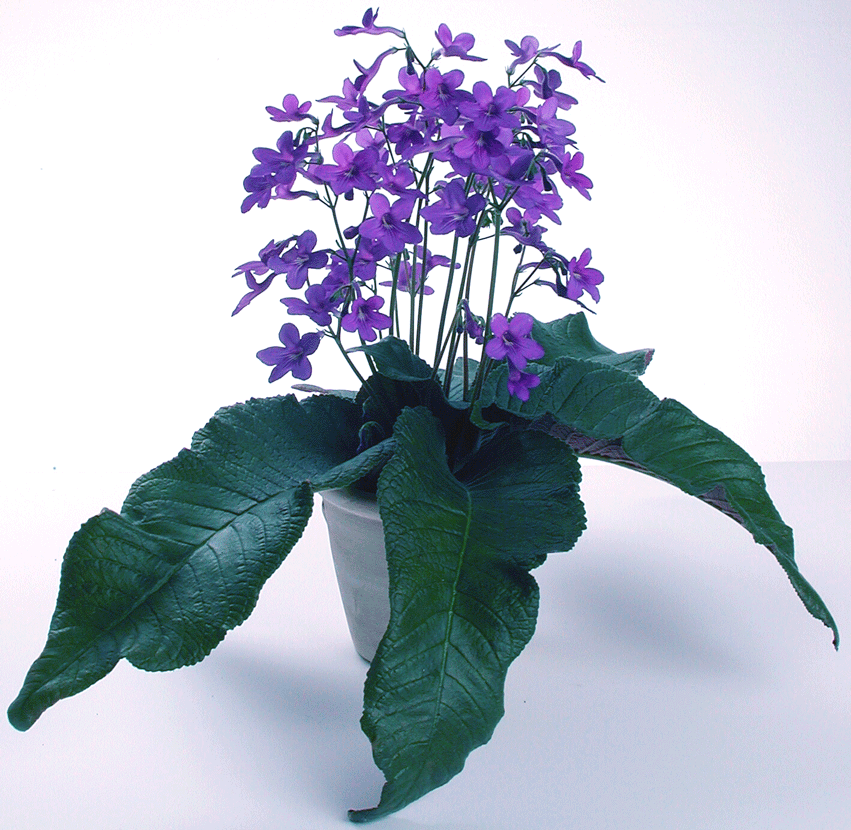 cultuurvariëteit
spiraalvrucht
Tillandsia cyanea
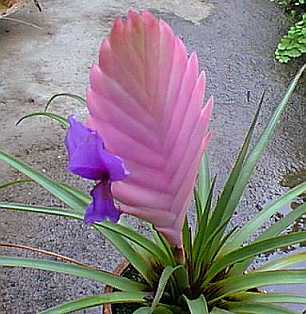 BROMELIACEAE
donkerblauw
Torenia fournieri
SCROPHULARIACEAE
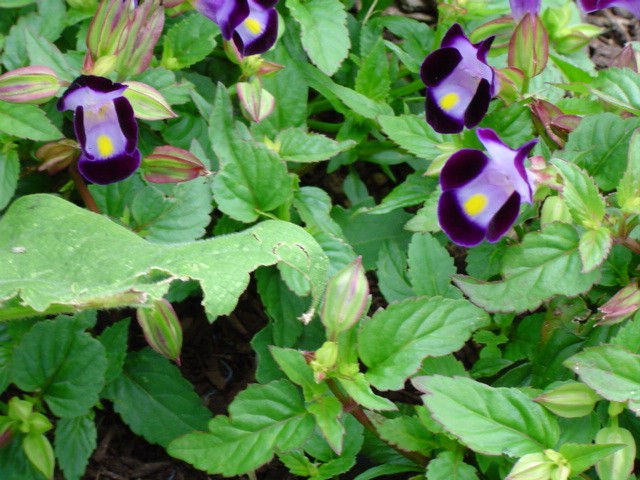 Thunbergia alata
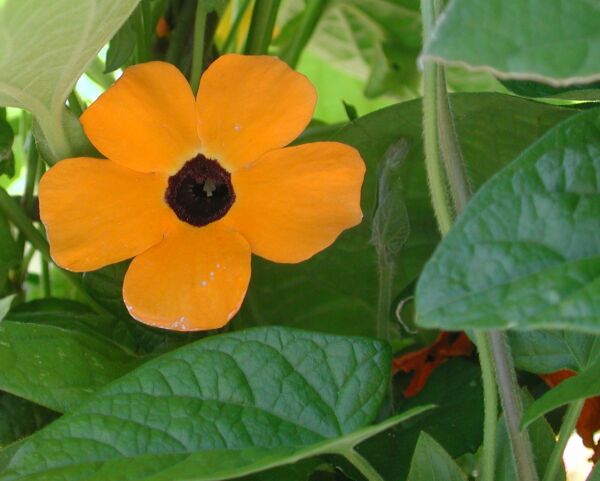 ACANTACEAE
Susanne met de mooie ogen
gevleugeld
x Vuylstekeara cambria ‘Plush’
ORCHIDACEAE
afkomstig uit Cambrië
Vriesea x poelmanii
BROMELIACEAE
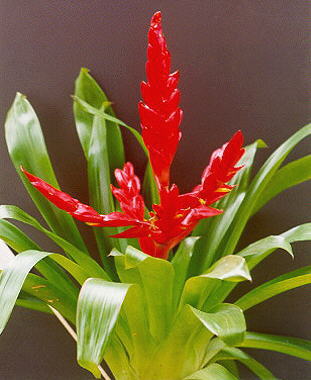 genoemd naar Poelman
Vriesea splendens
BROMELIACEAE
schitterend
Zantedeschia aethiopica
Araceae
Uit Ethiopie